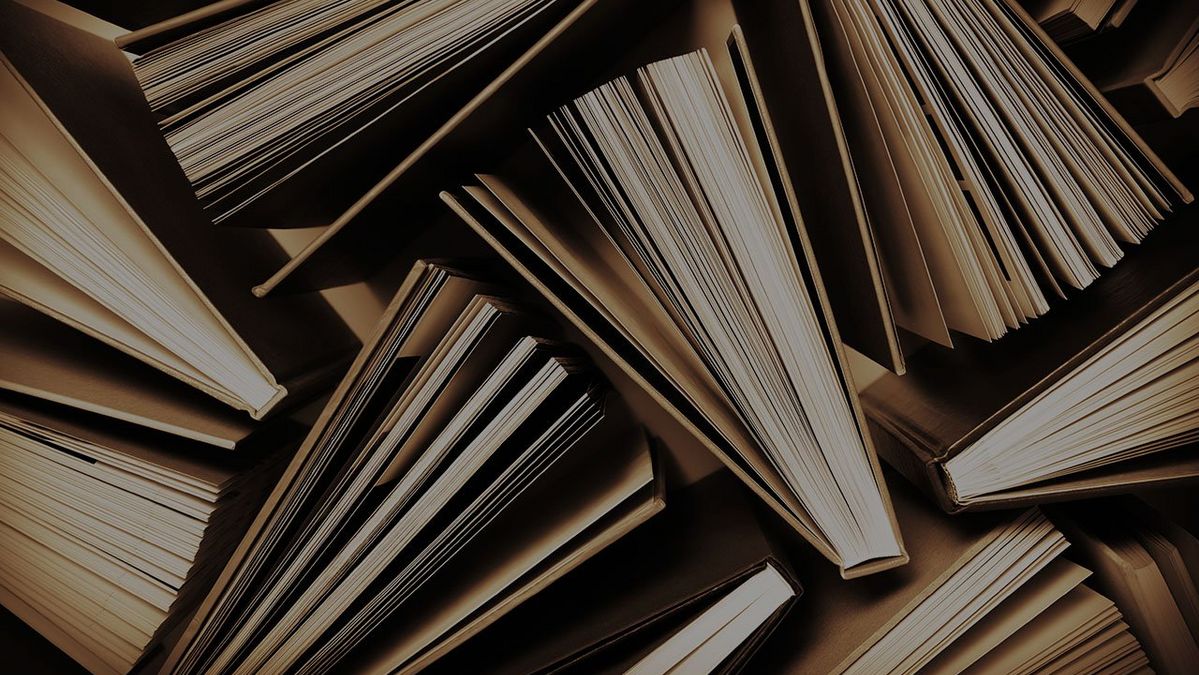 Opbergsysteem school/werk spullen
Joep Reijnen | MTD4A4
Het probleem
Enquête
Moeite met organisatie
Jongeren
Nu redelijk primitief
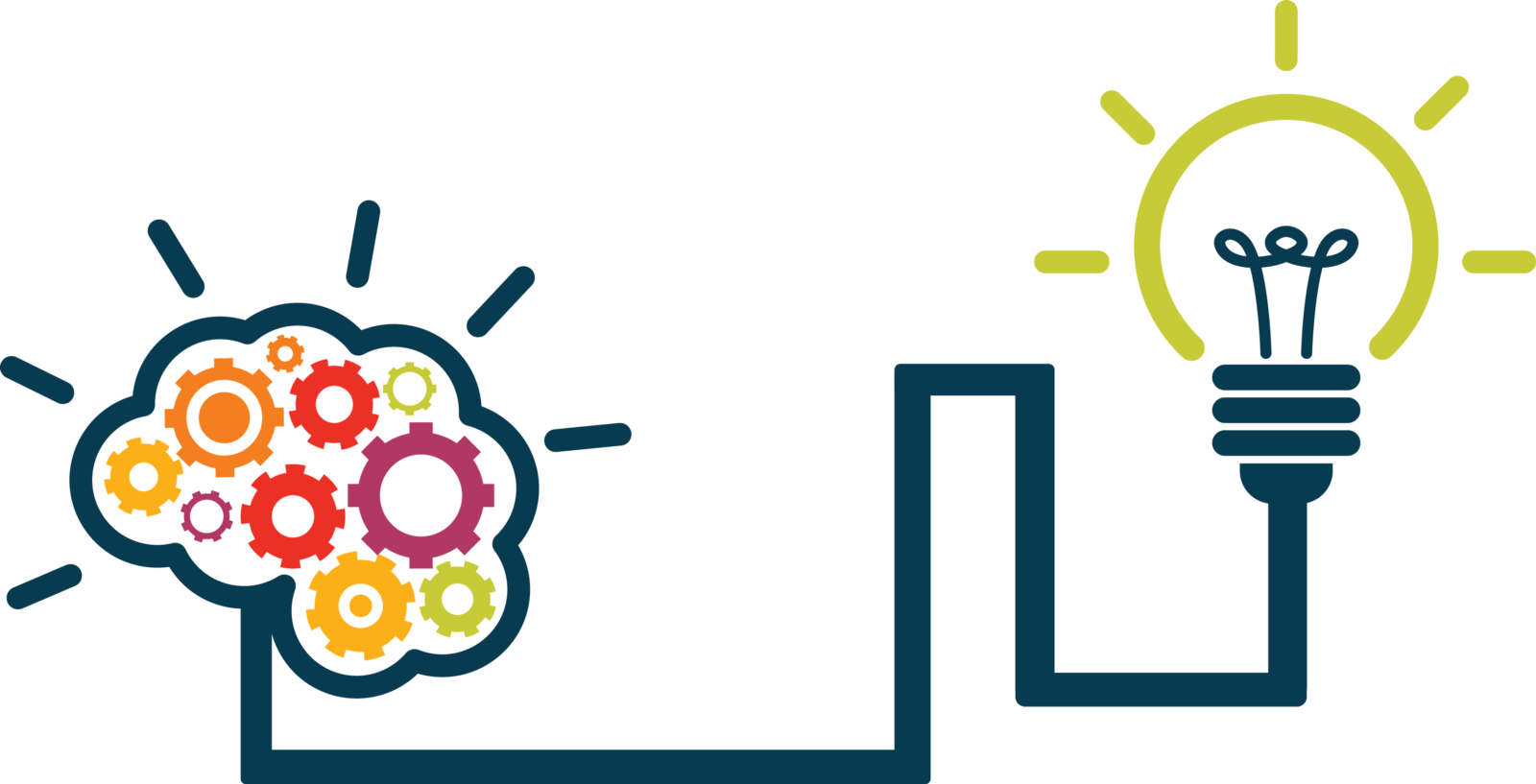 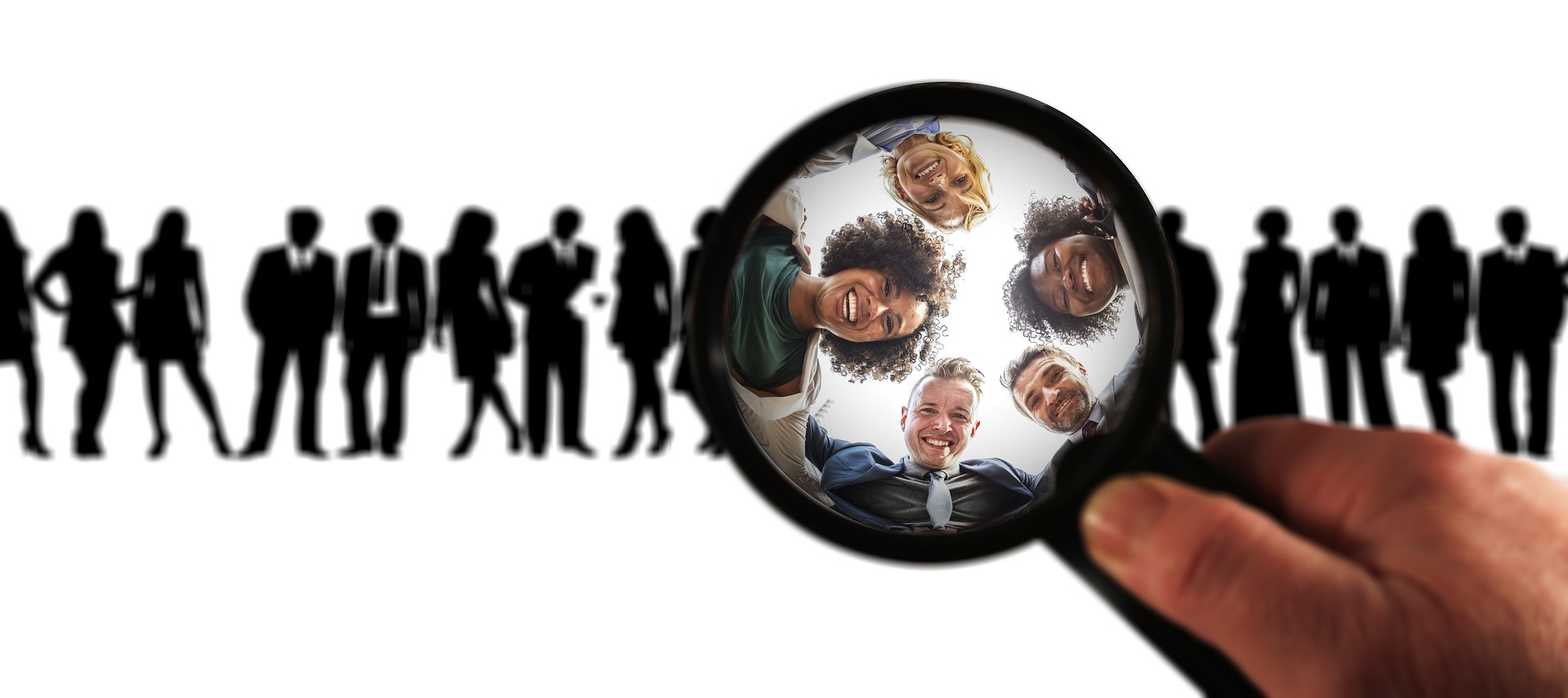 Enquête
Doelgroep
Mijn doelgroep is jongeren van 16 t/m 25 jaar.
Deze mensen zijn ook allemaal scholieren. Ongeveer 90% van deze scholieren zit op een vervolgopleiding. 
Van deze 90% zit de helft op een HBO opleiding en de andere helft op een MBO opleiding.
Het gemiddeld aantal boeken dat ze hebben is ligt tussen de 5 en 10 boeken.
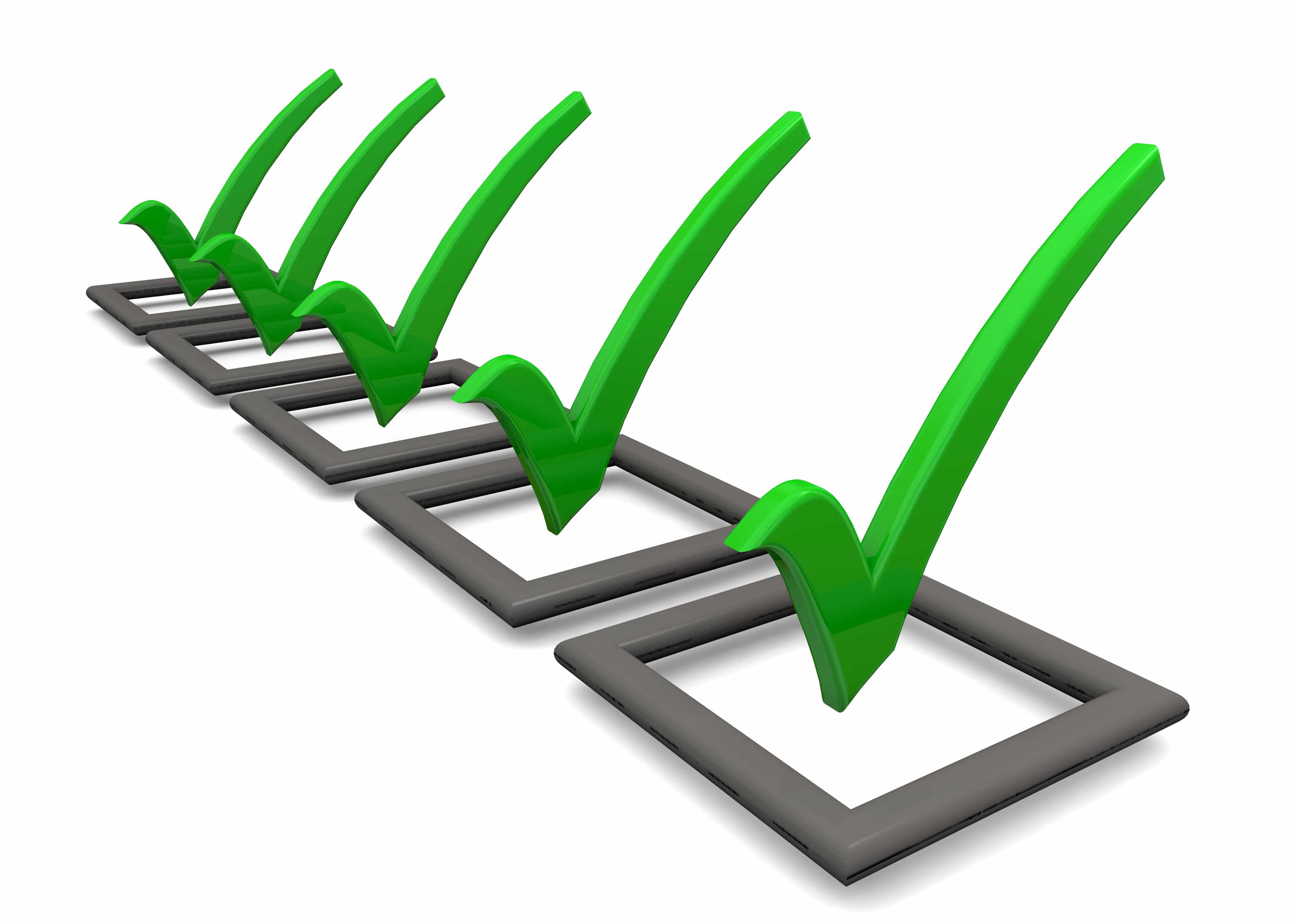 Enquête
Wensen
Opbergspullen naast de boeken
Agenda
Oortjes
Rekenmachine
Laptop
Etc.
Verplaatsbaar
Niet groter dan 800 x 800 x 800 mm
PVE
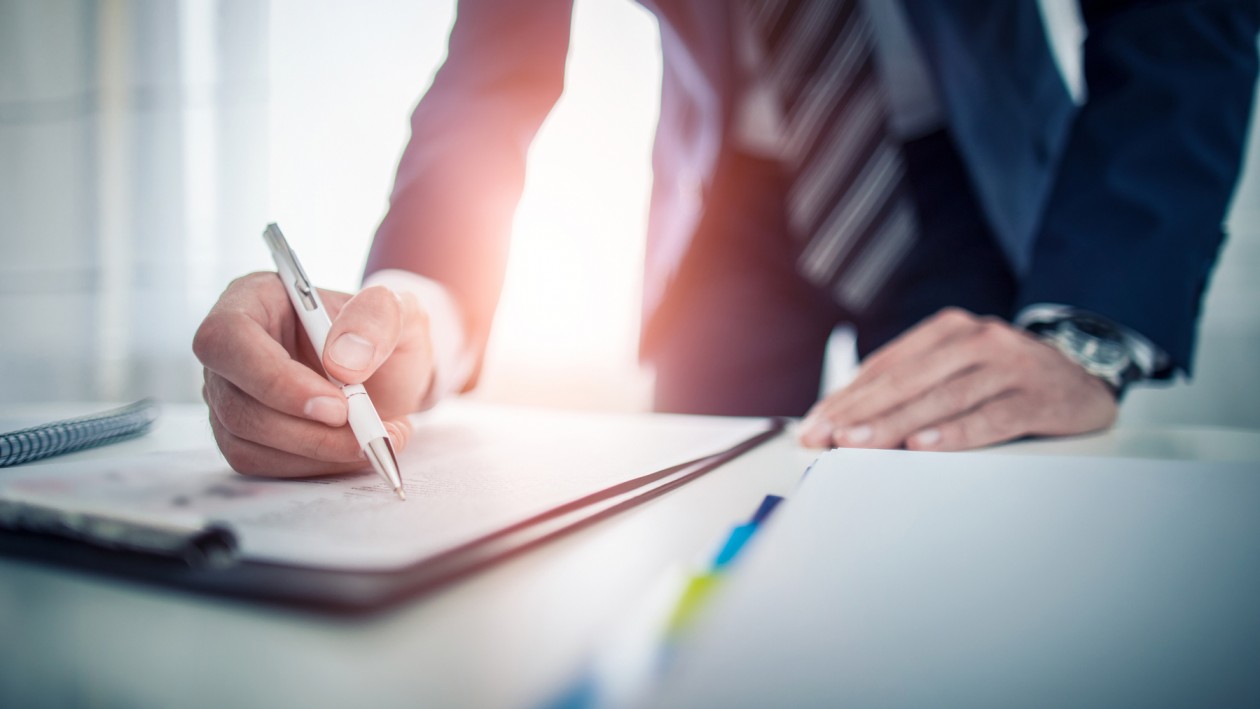 PVE
1.1.1. Stevig genoeg om 10 kilo te dragen.
1.3.2. de kostprijs mag niet hoger zijn dan 59,64 euro.
1.3.3. er mogen geen scherpe randen aan zitten.
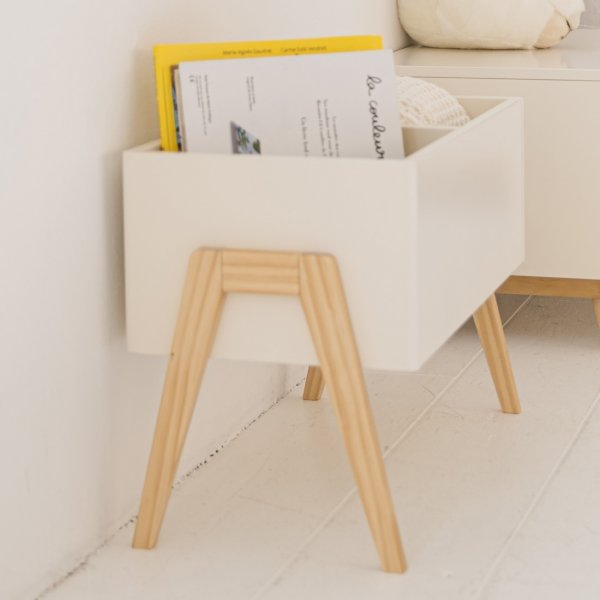 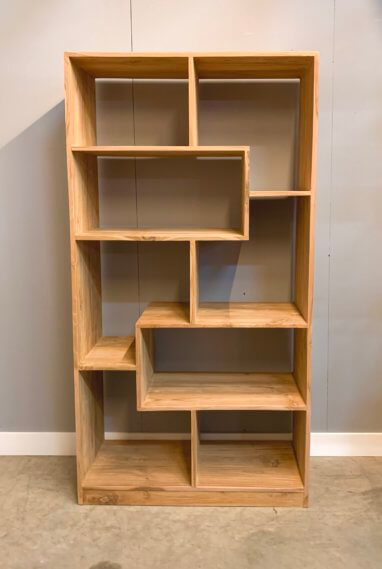 Concurrentie
Nu nog niks specifieks
Huidige primitieve oplossingen
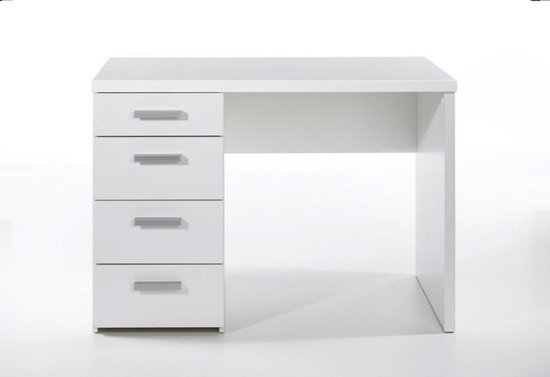 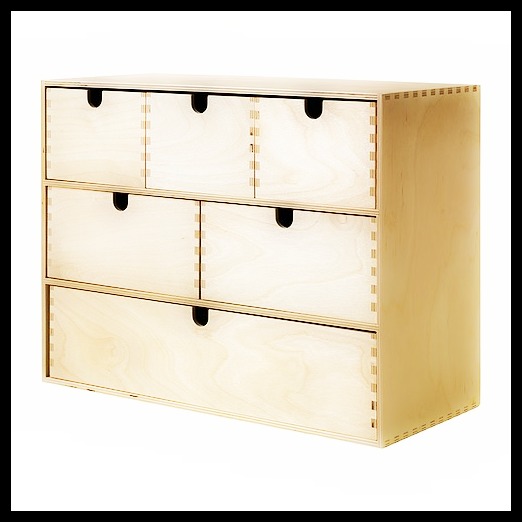 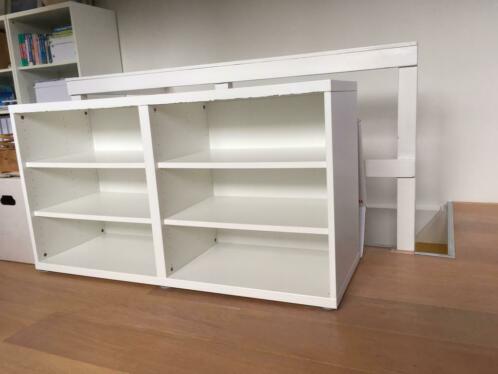 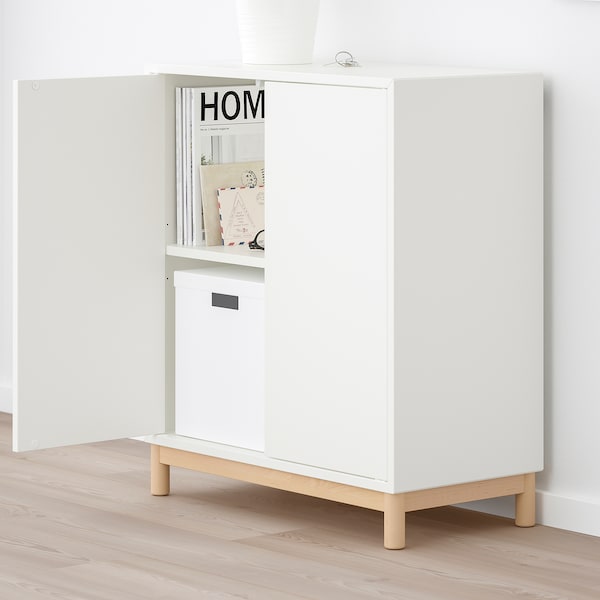 Ikea
Dit bedrijf komt het dichtst bij
Mijn inspiratie
Concept- vakken- minimalistisch- universeel
Morfologisch overzicht-MDF- schroeven + houtlijm- groefverbinding
Het uiteindelijk concept- laptop vak met stof uitgerust- stekkerdoosetui, muis, muismat, oplader vakken- Boeken- bouwpakket
Kostprijs
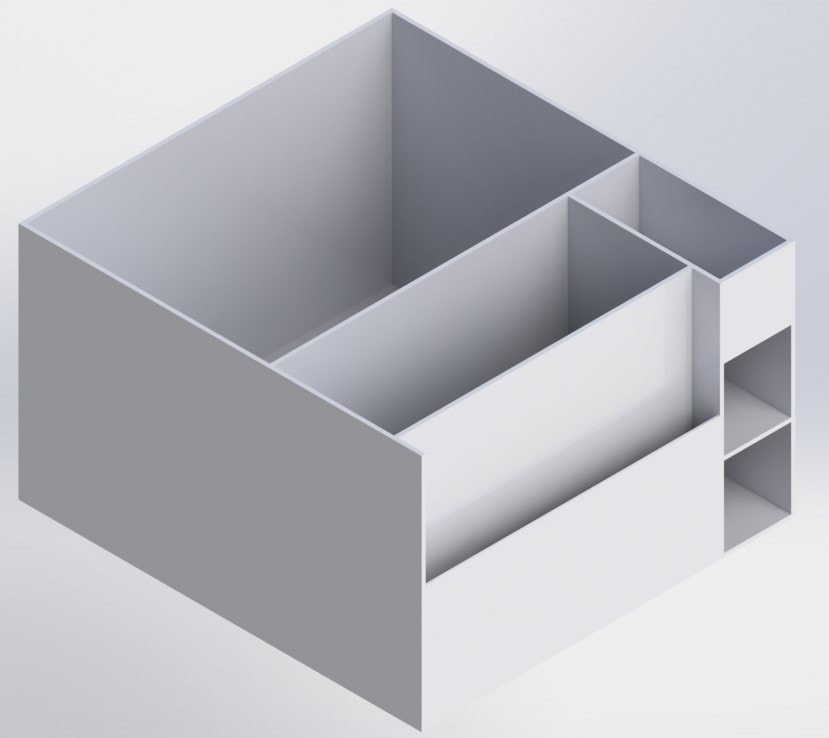 Einde